1 of 2
Stem Tip
Plectranthus scutellarioides
(Coleus)
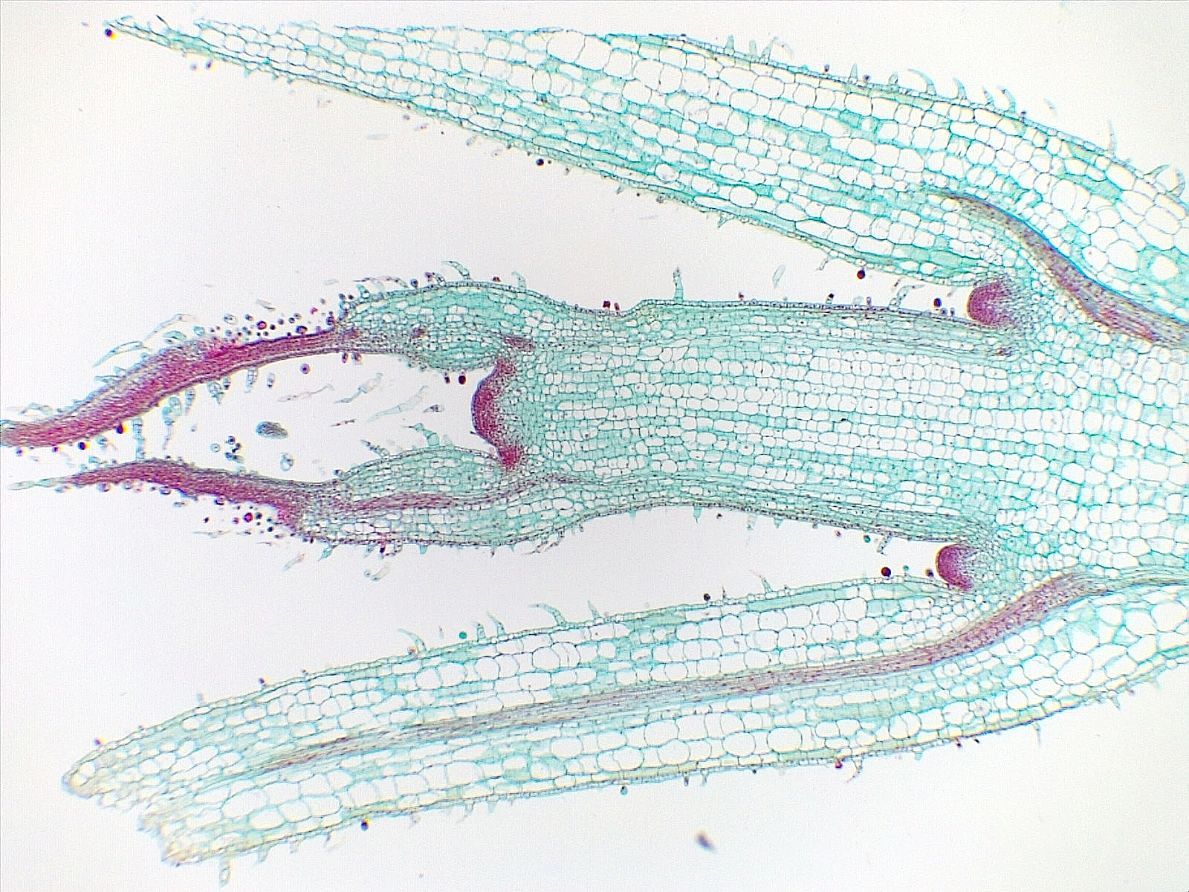 7
7
1
Terminal SAM*
Axillary SAM
Layer 1
Layer 2
Layer 3
Leaf primordium
Older leaf
Stem
Vascular strands

*SAM = Shoot Apical Meristem
2
7
7
8
2
2
9
9
8
Longitudinal sections
Bar = 50 μm
Horton Lai and Carol Wenzel.  2020
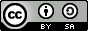 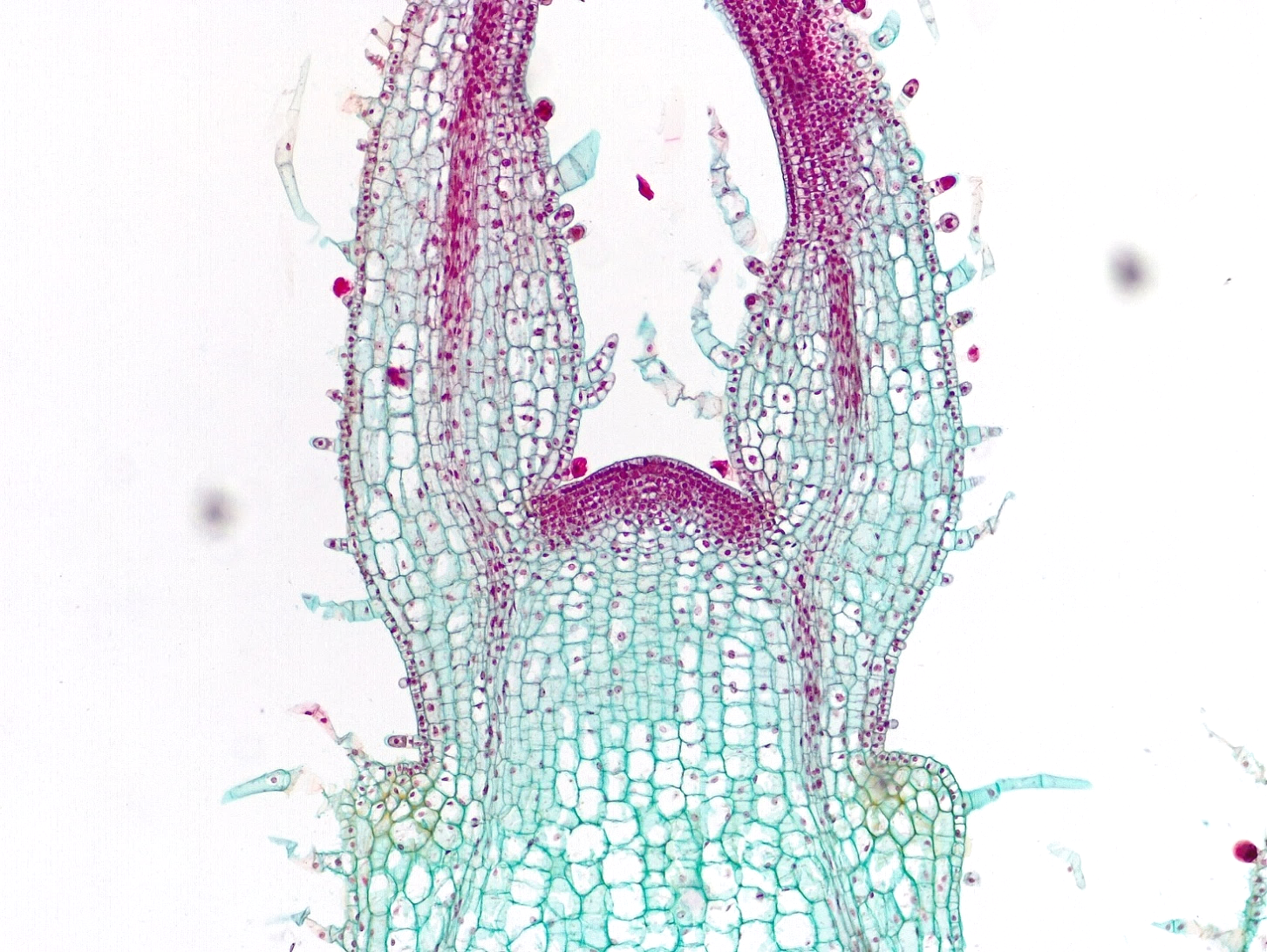 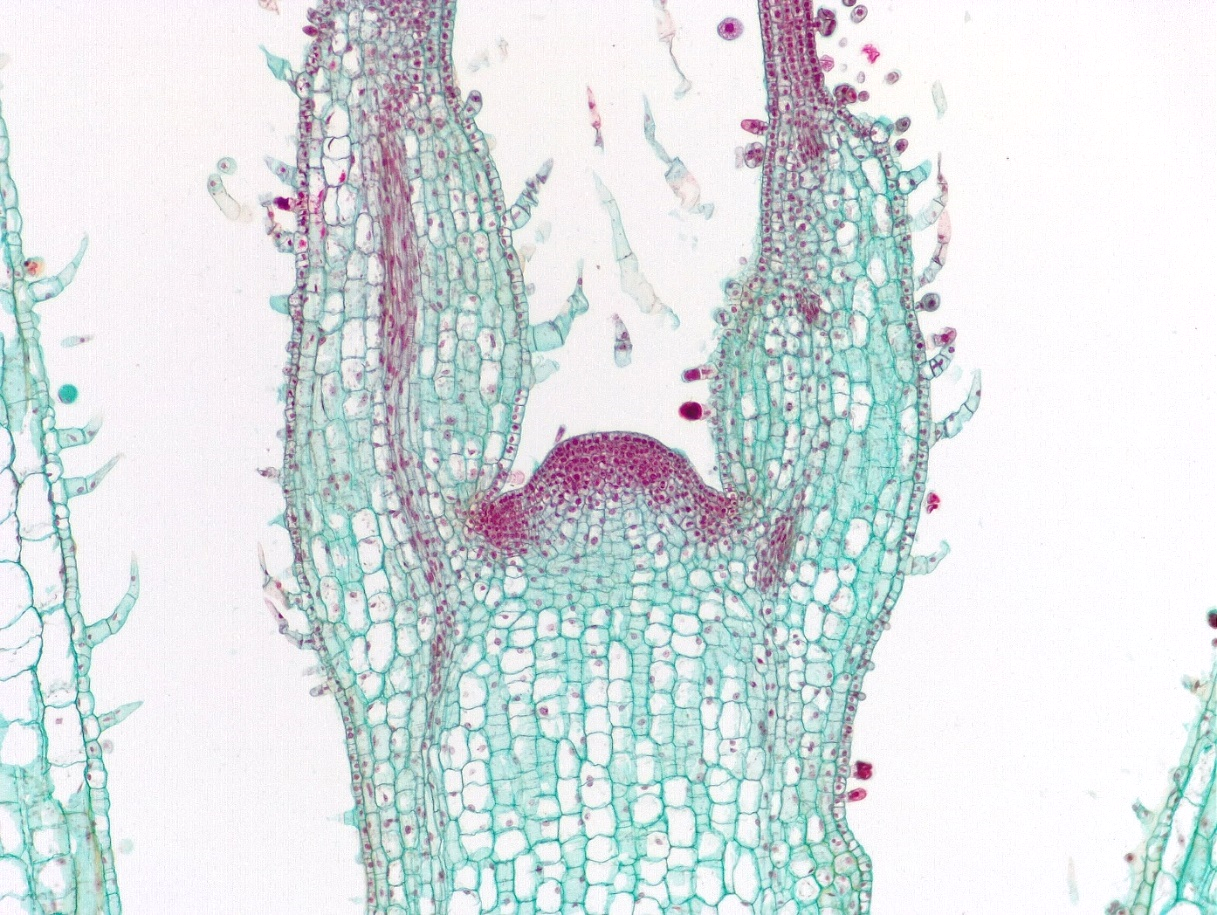 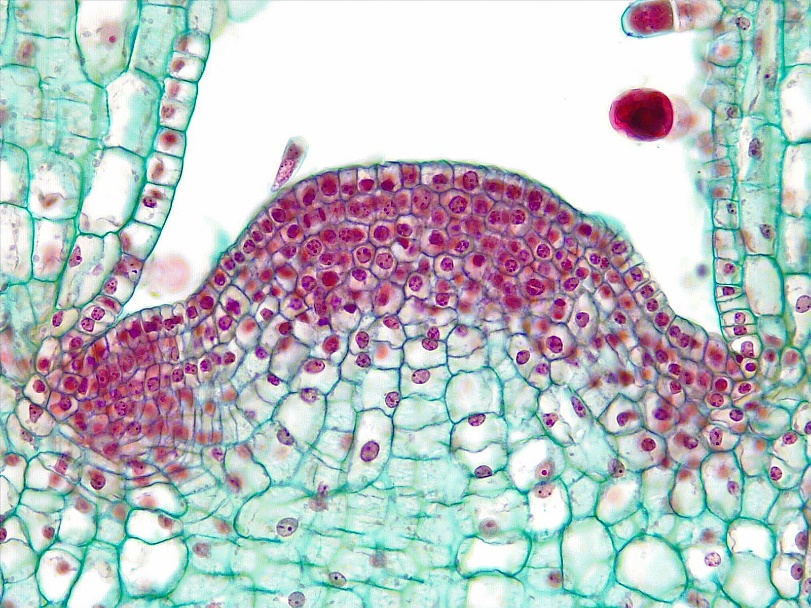 2
2
1
4
3
8
3
7
Medial longitudinal
5
5
1
2
2
8
9
9
2
2
8
Tangential longitudinal
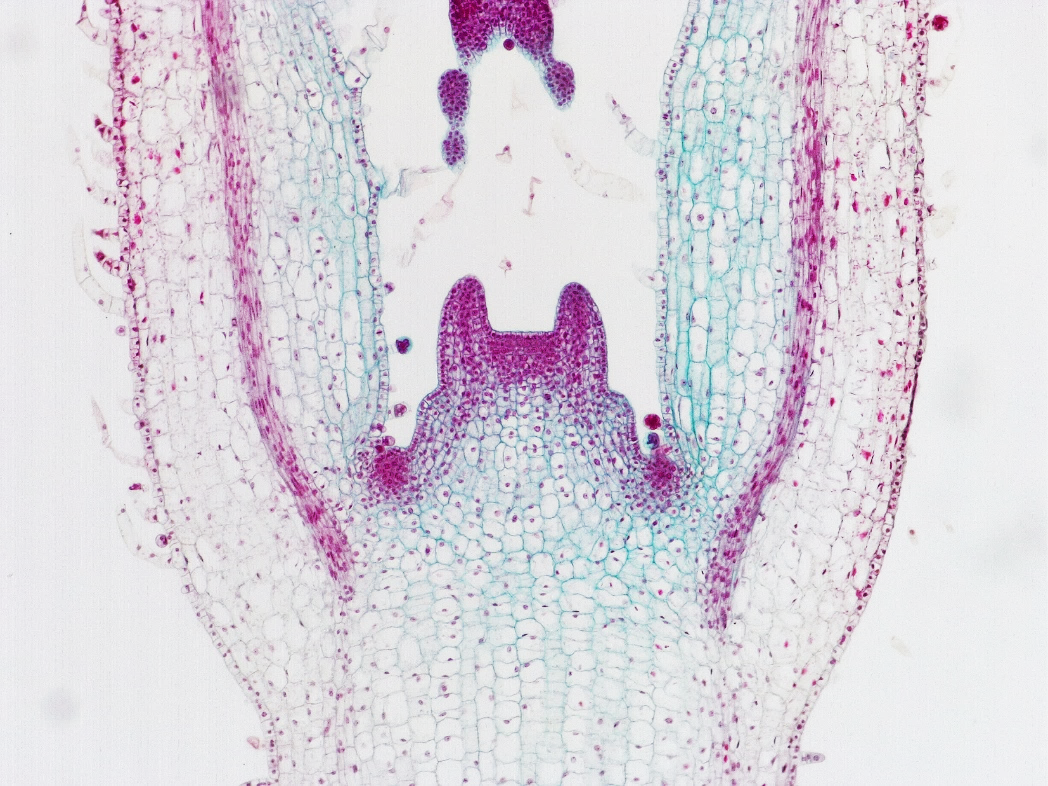 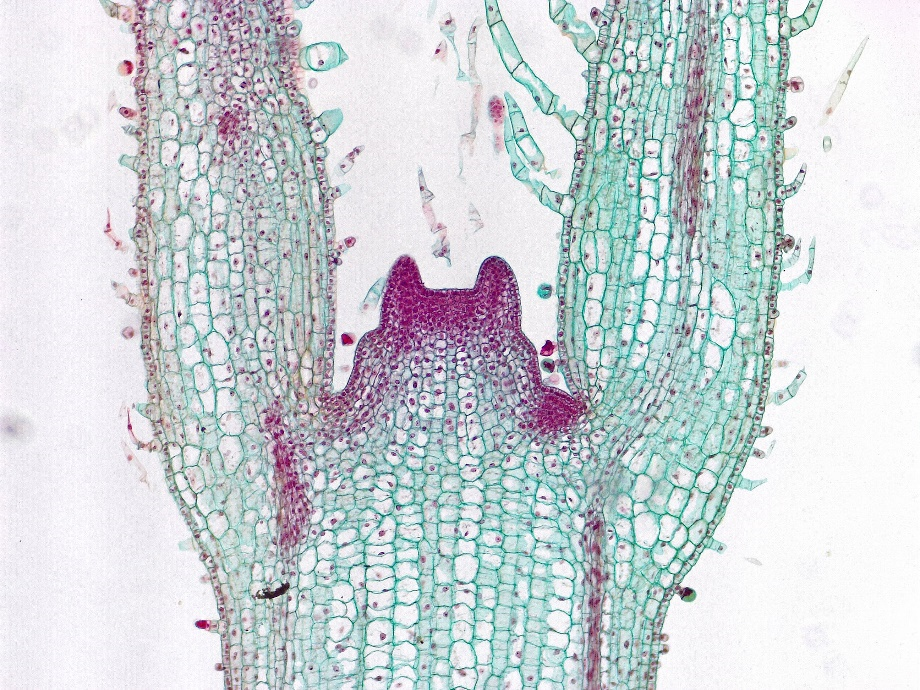 1
7
2
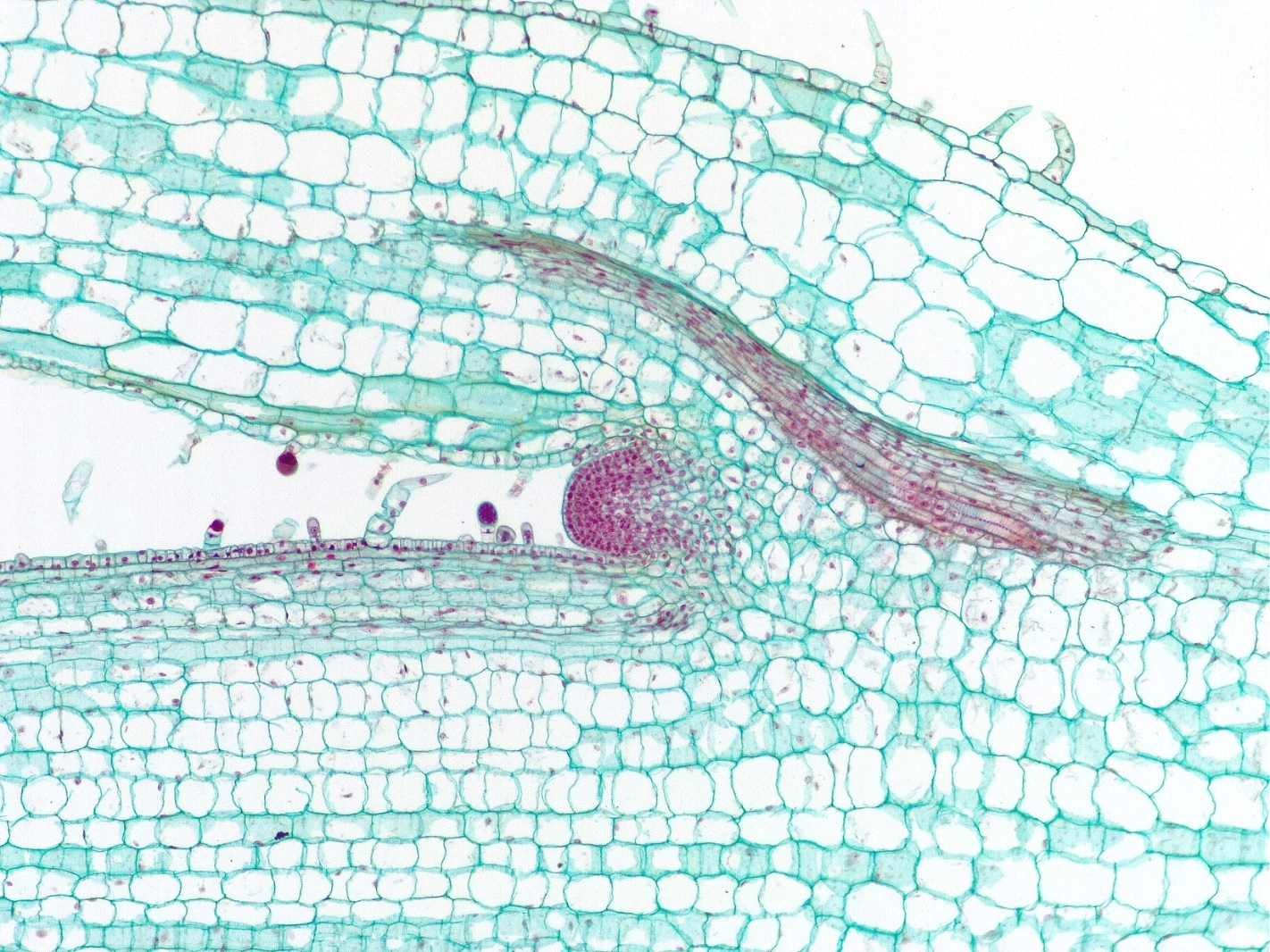 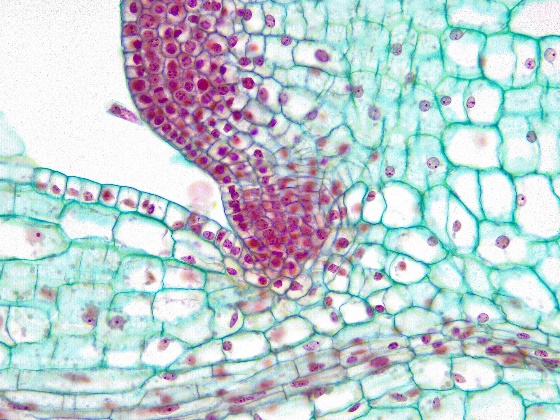 4
8
7
9
6
1
7
2
2
7
1
9
2
2
8
9
9
9
8
Young axillary SAM
Leaf primordia outgrowth
Older axillary SAM
2 of 2
Root Tip
Allium (Onion)
5
7
6
4
Root cap
Root apical meristem region
Zone of division
Zone of elongation
Zone of maturation
Cell file
Nucleus
Cell wall
Nucleolus
Decondensed chromatin
Condensed chromatin
Chromosome
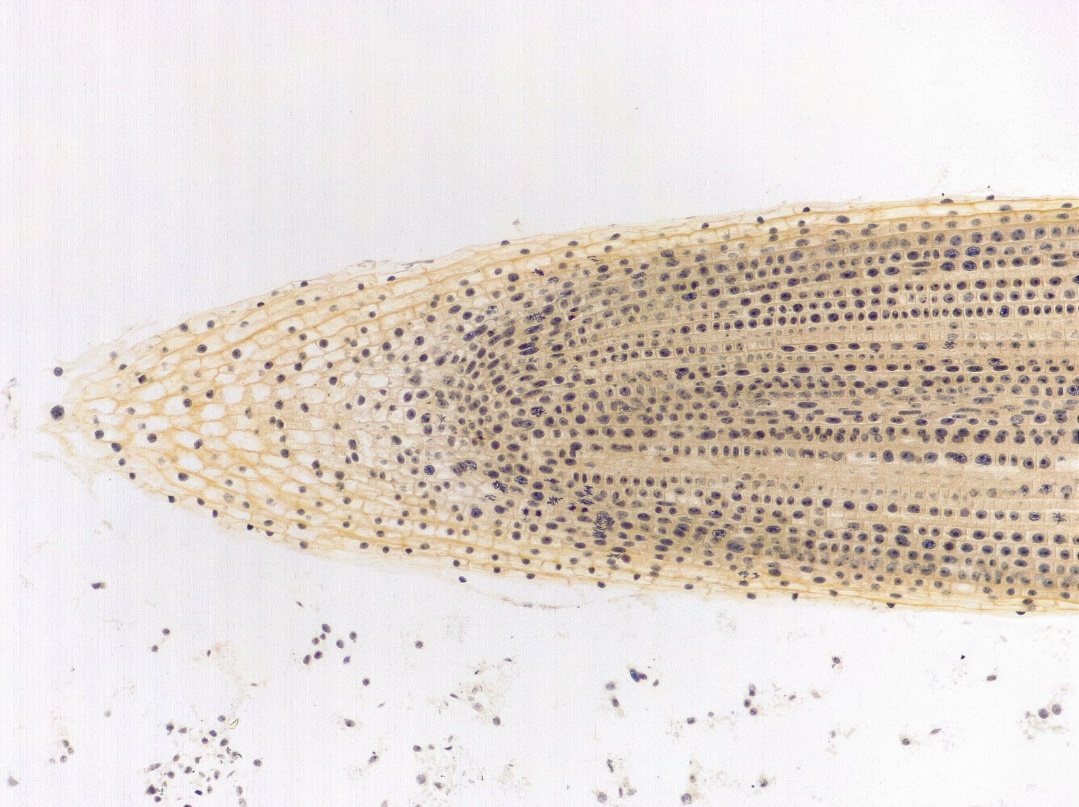 3
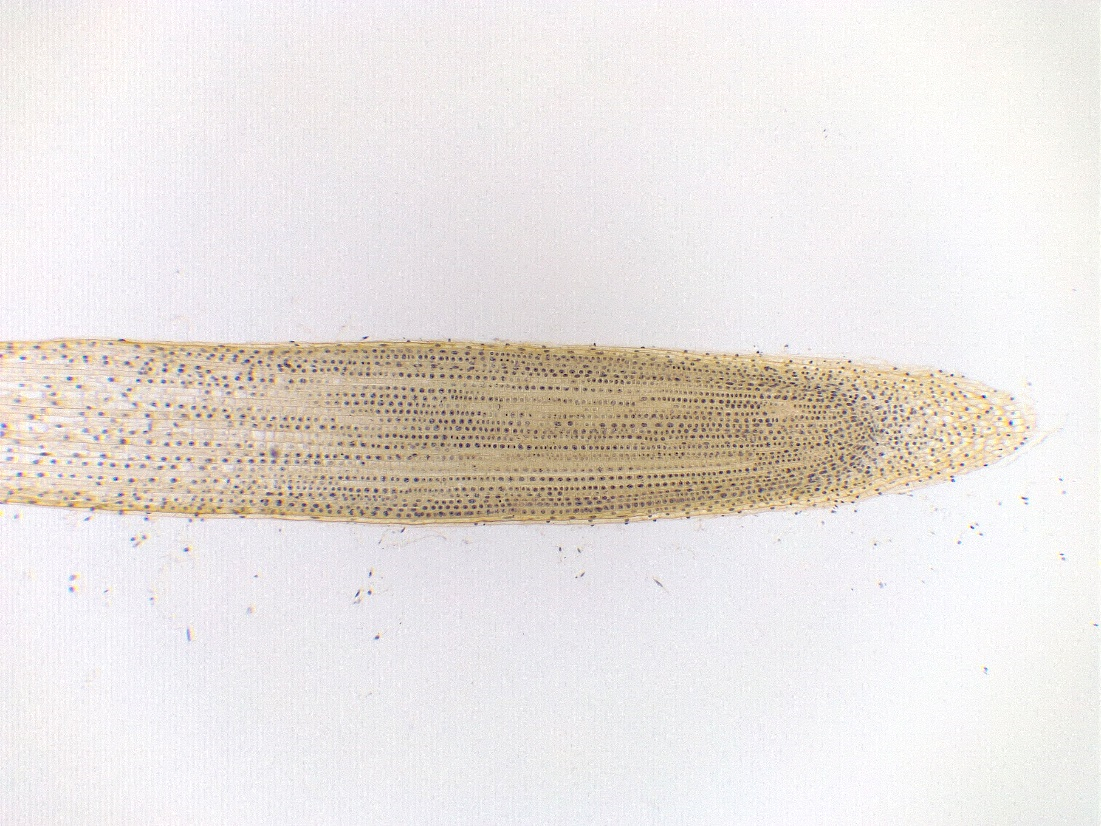 7
1
1
3
2
1
2
1
Longitudinal sections
100 μm
Horton Lai and Carol Wenzel.  2020
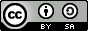 Bar = 10 μm
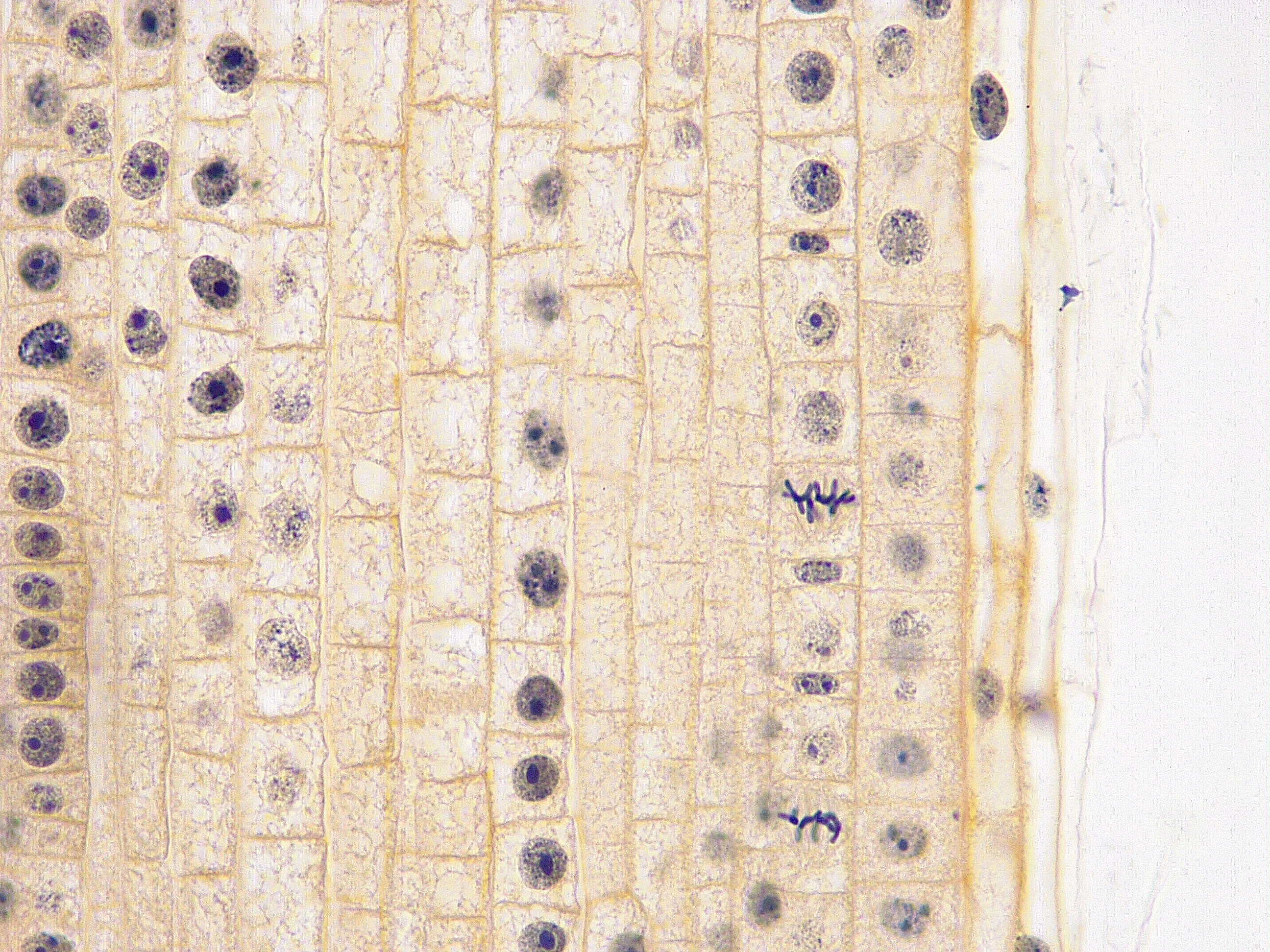 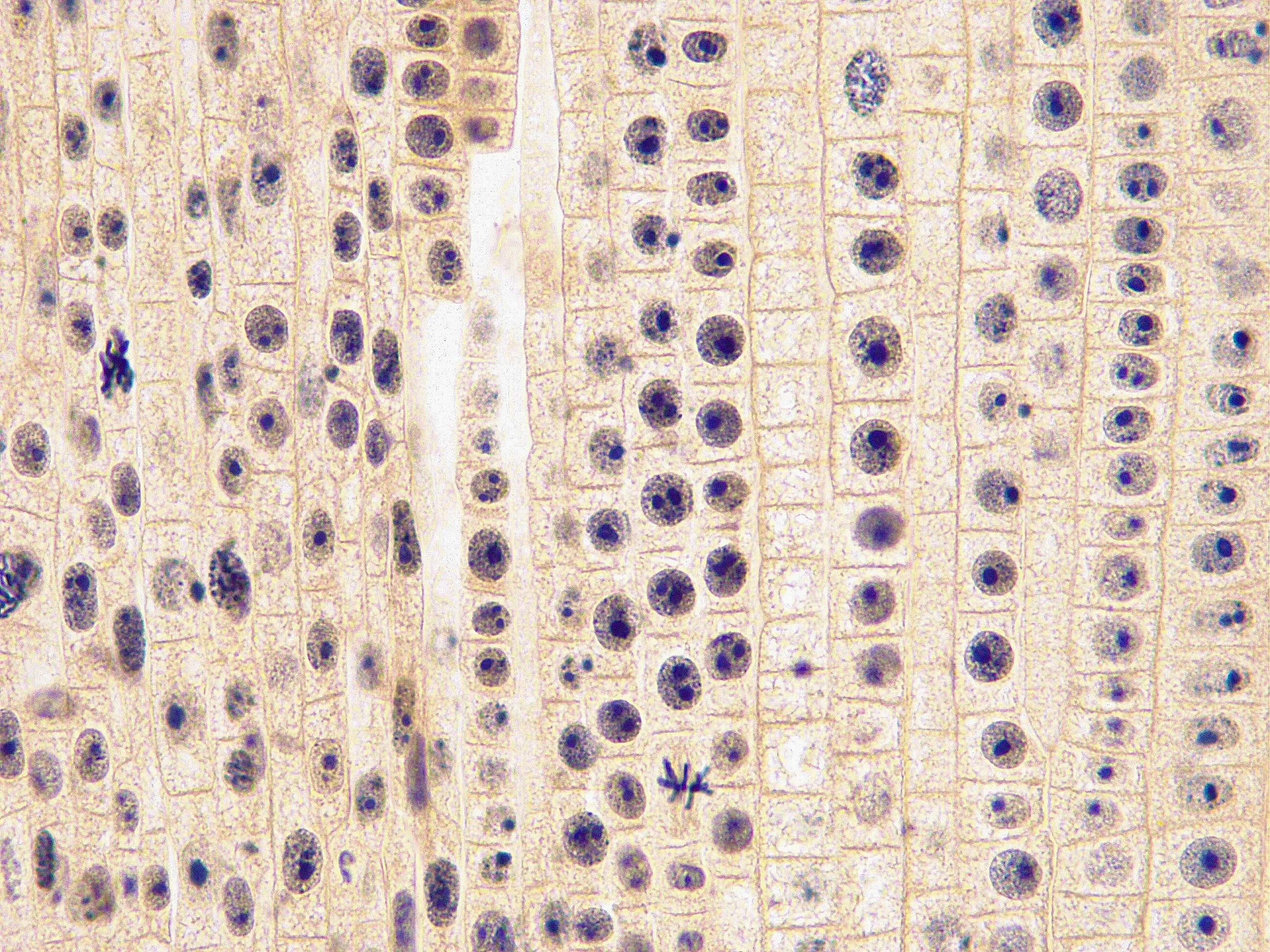 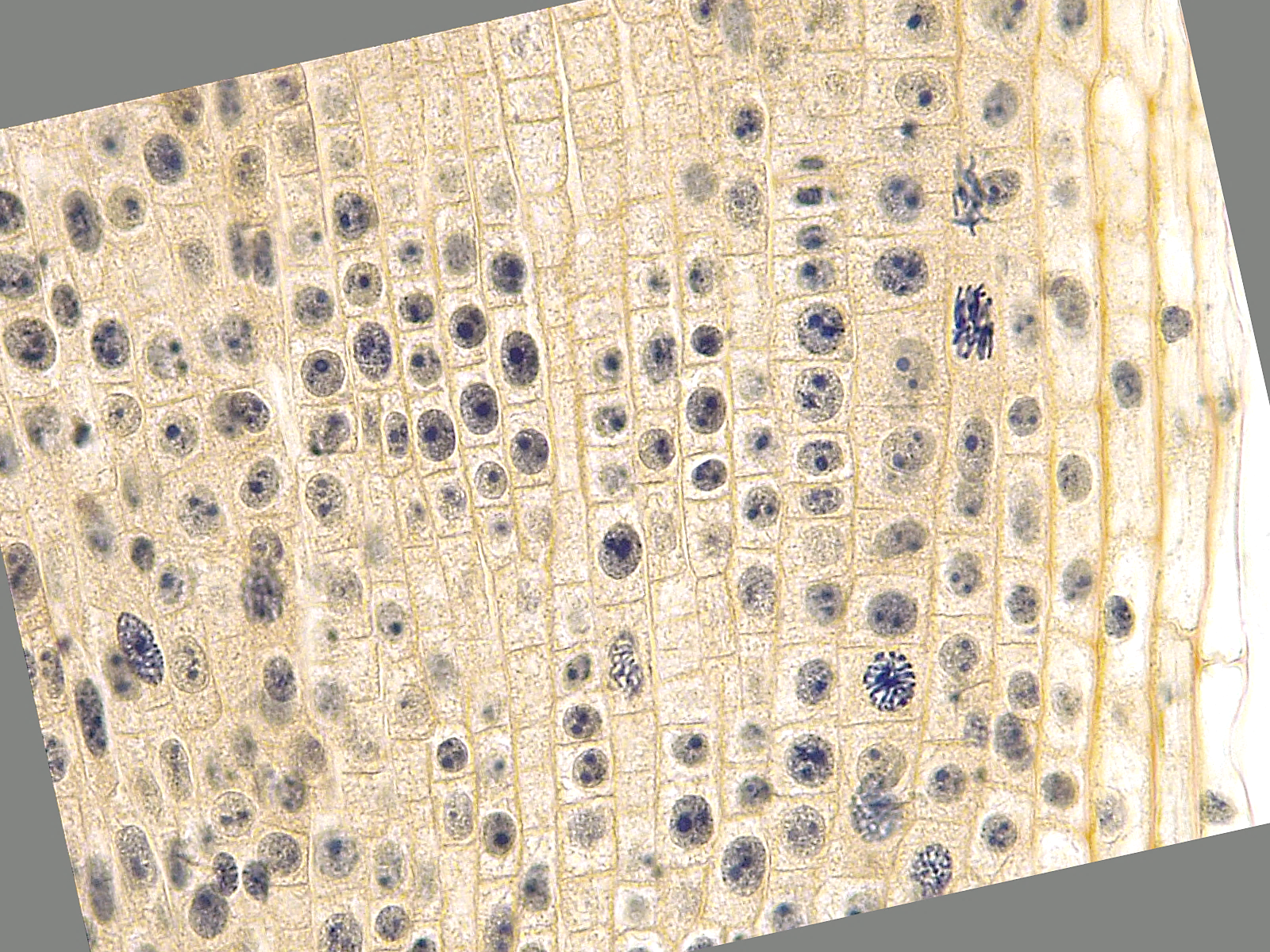 12
11
10
8
9
7
9
8
8
8
Metaphase
Interphase
Prophase
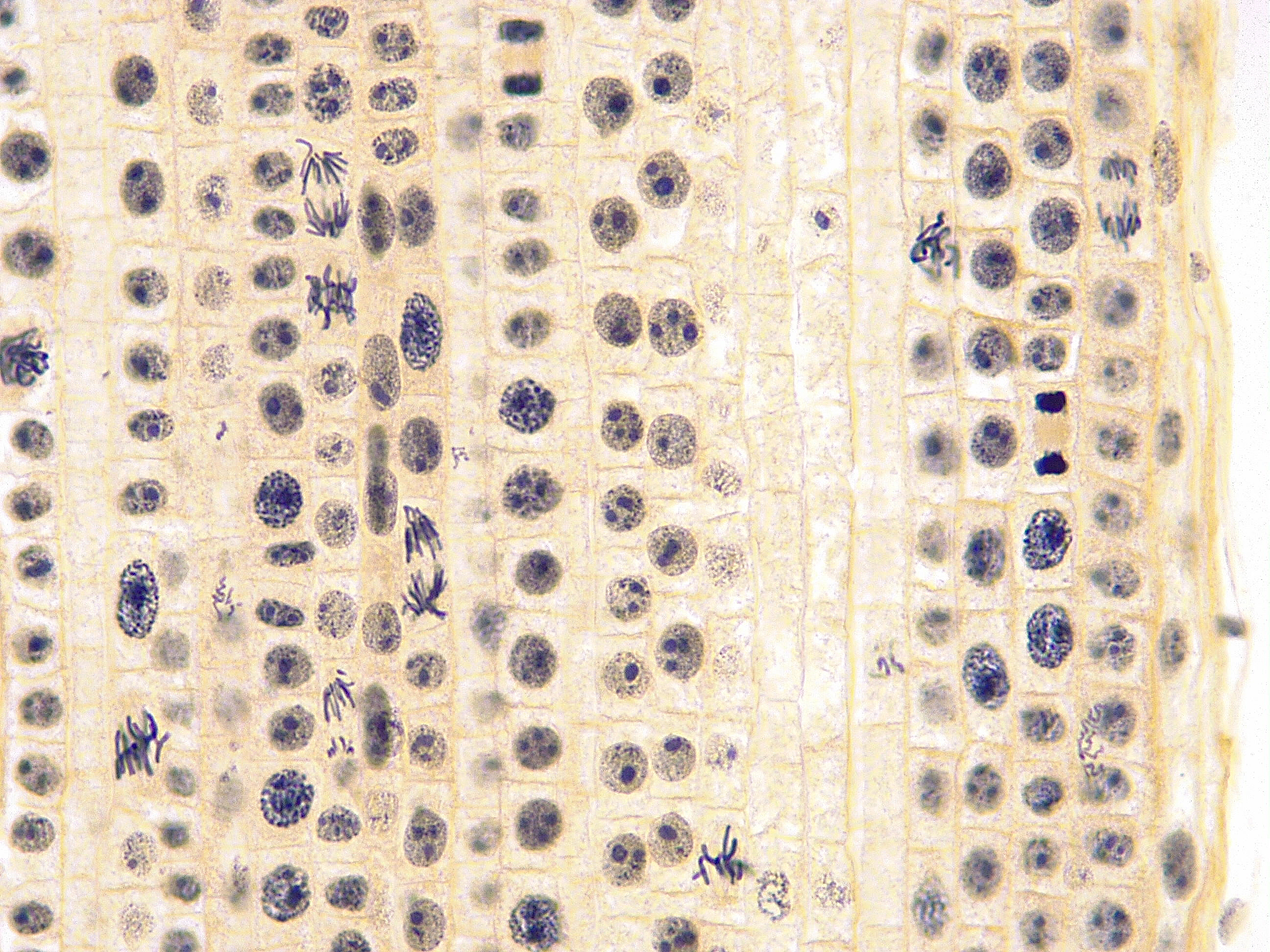 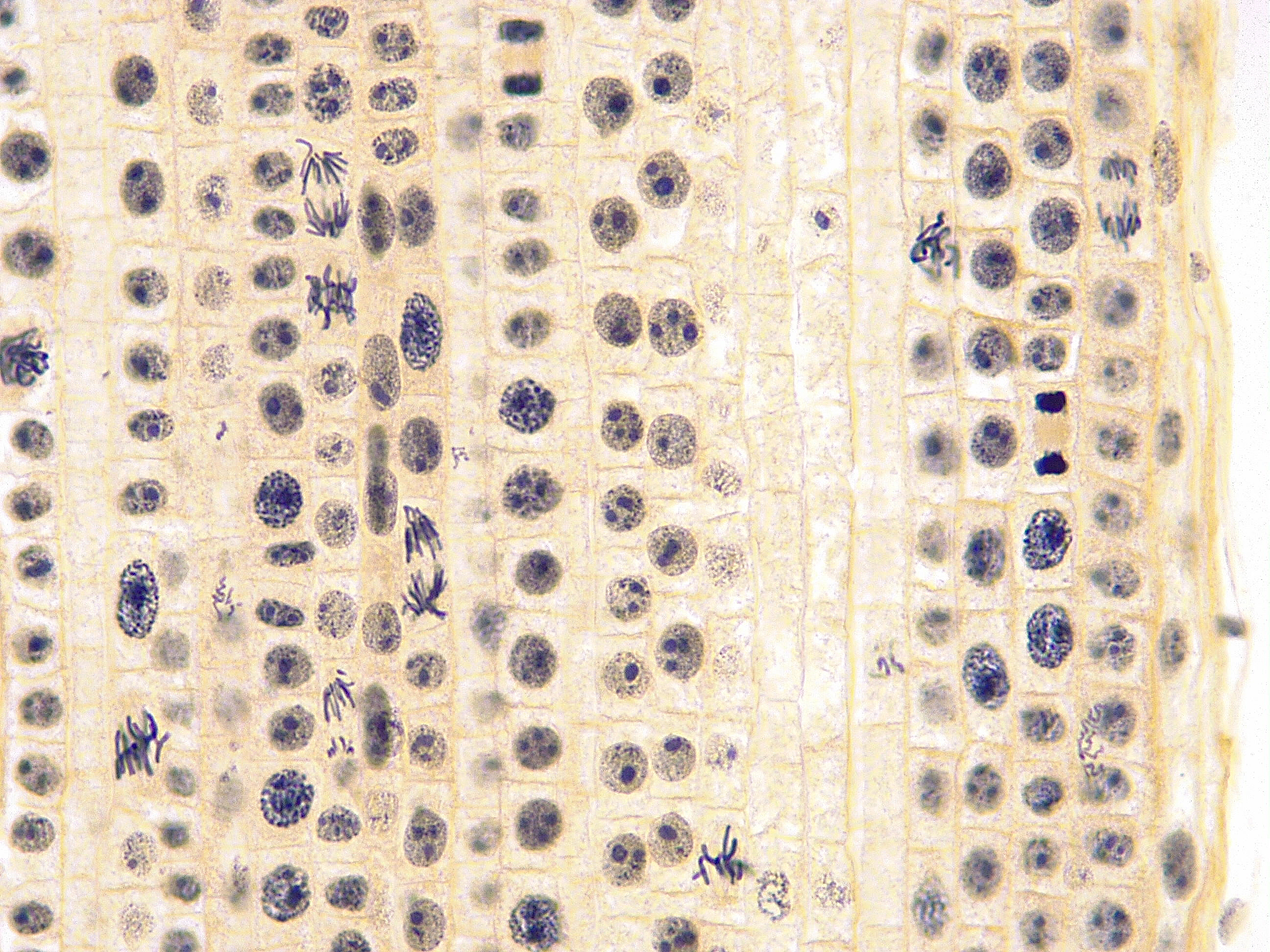 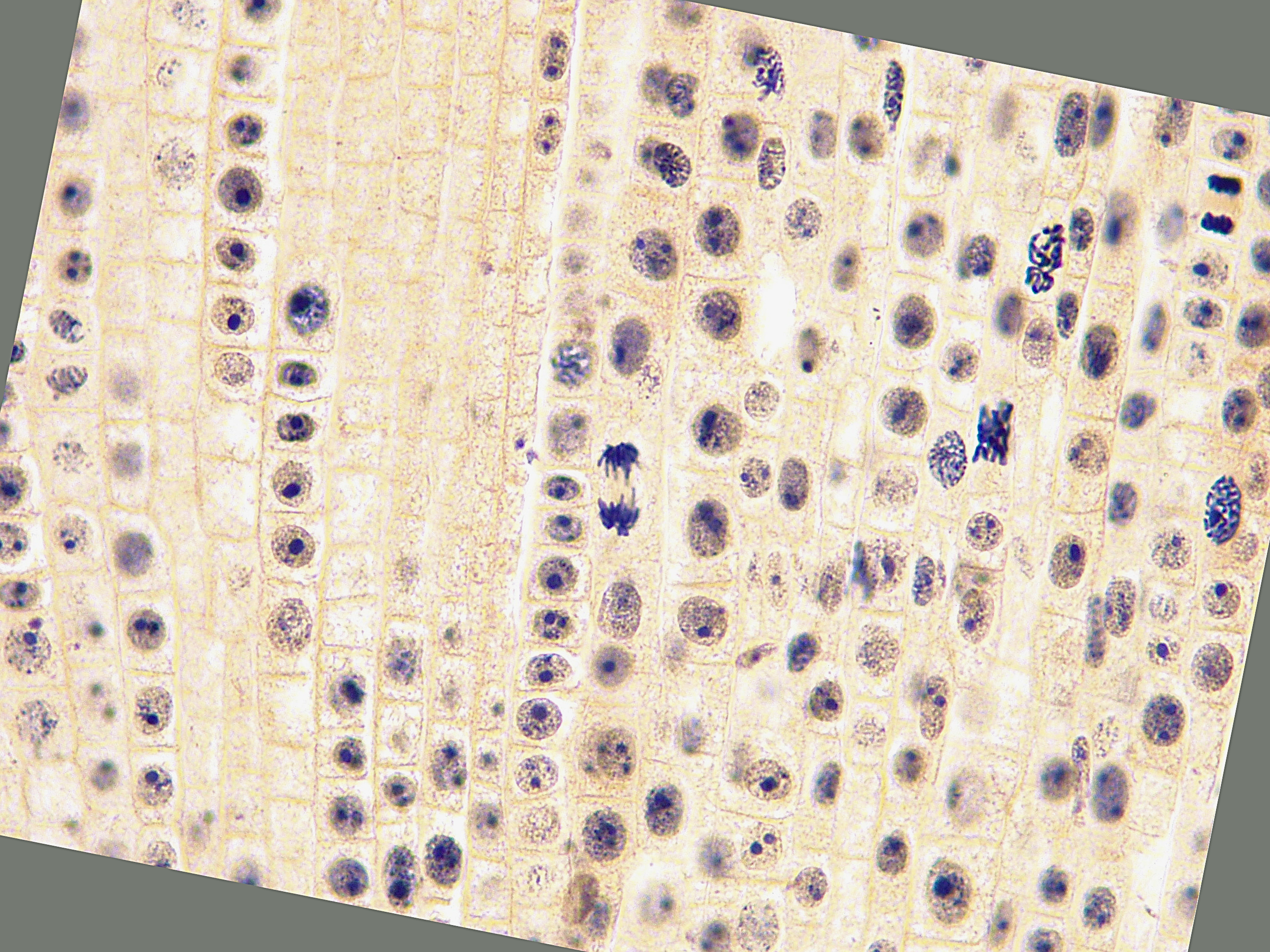 10
11
12
10
12
11
Anaphase
Late telophase
Early telophase